9-2017-1
Výukový materiál pro 9.ročník
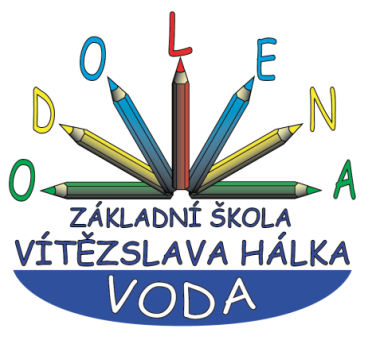 Autor materiálu: Mgr. Martin Holý     
Další šíření materiálu je možné pouze se souhlasem autora
9-2017-1
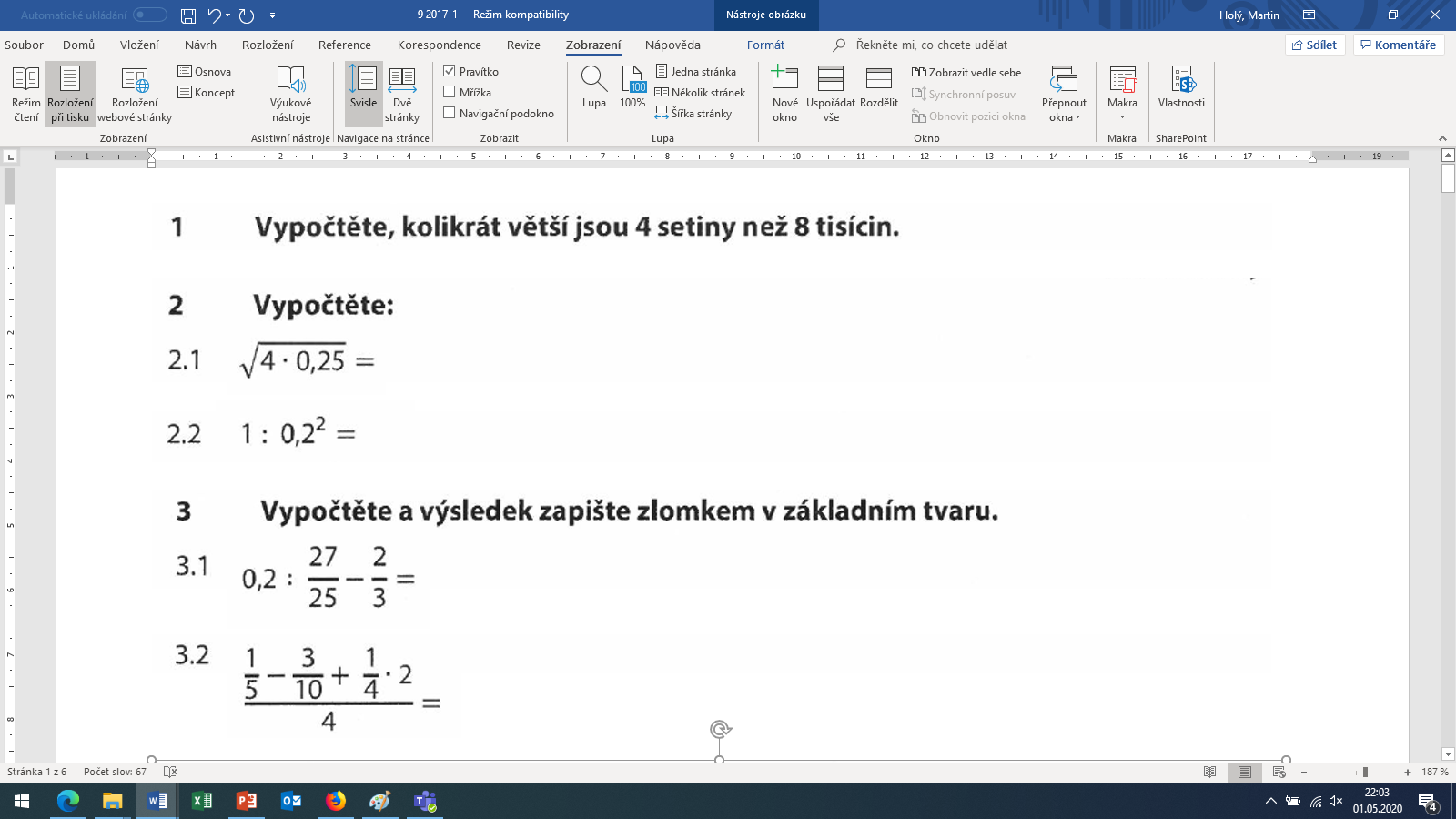 .1000
5x
0,04 : 0,008  =
40 : 8 =
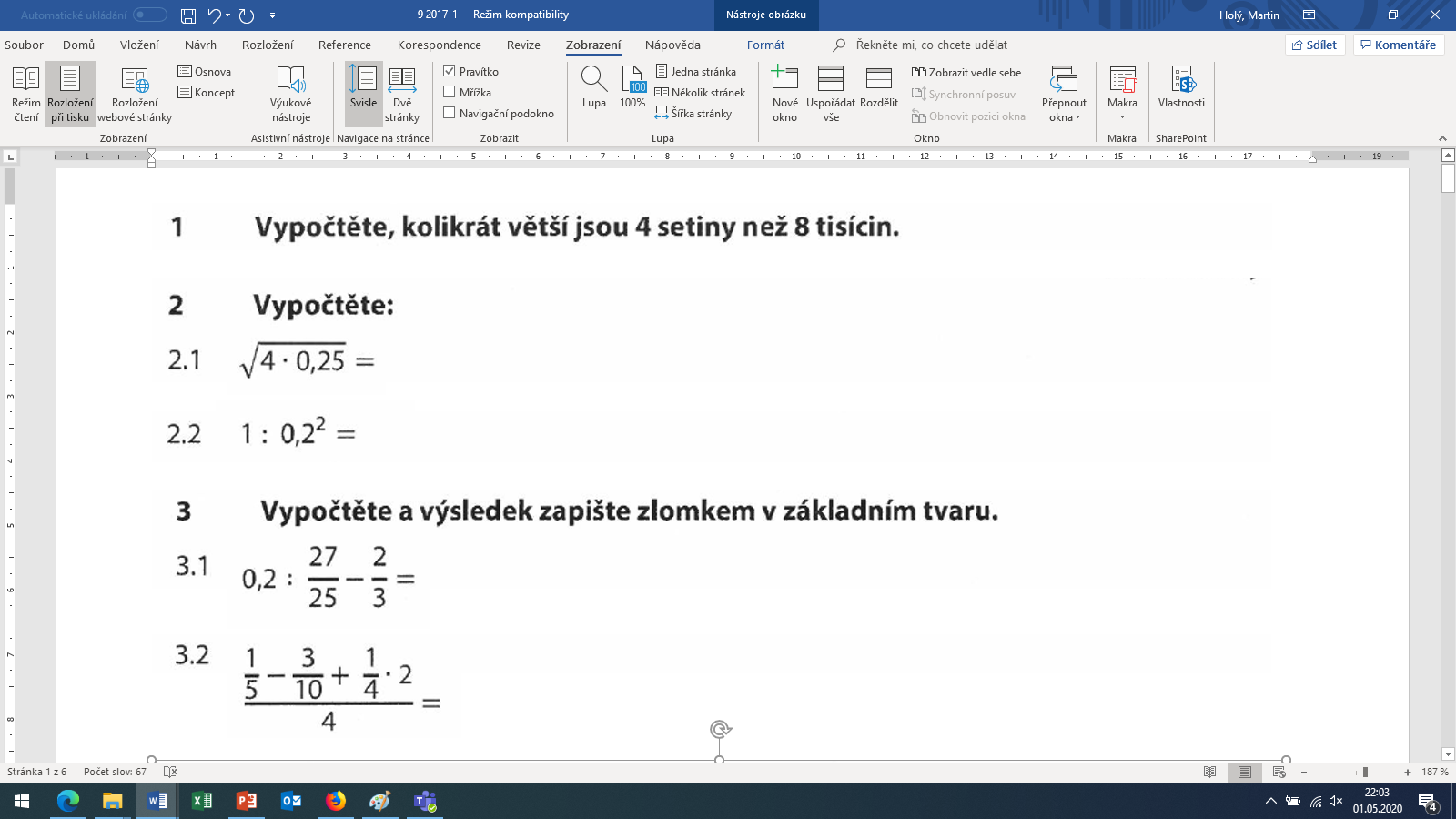 1
.100
100 : 4 =
25
9-2017-1
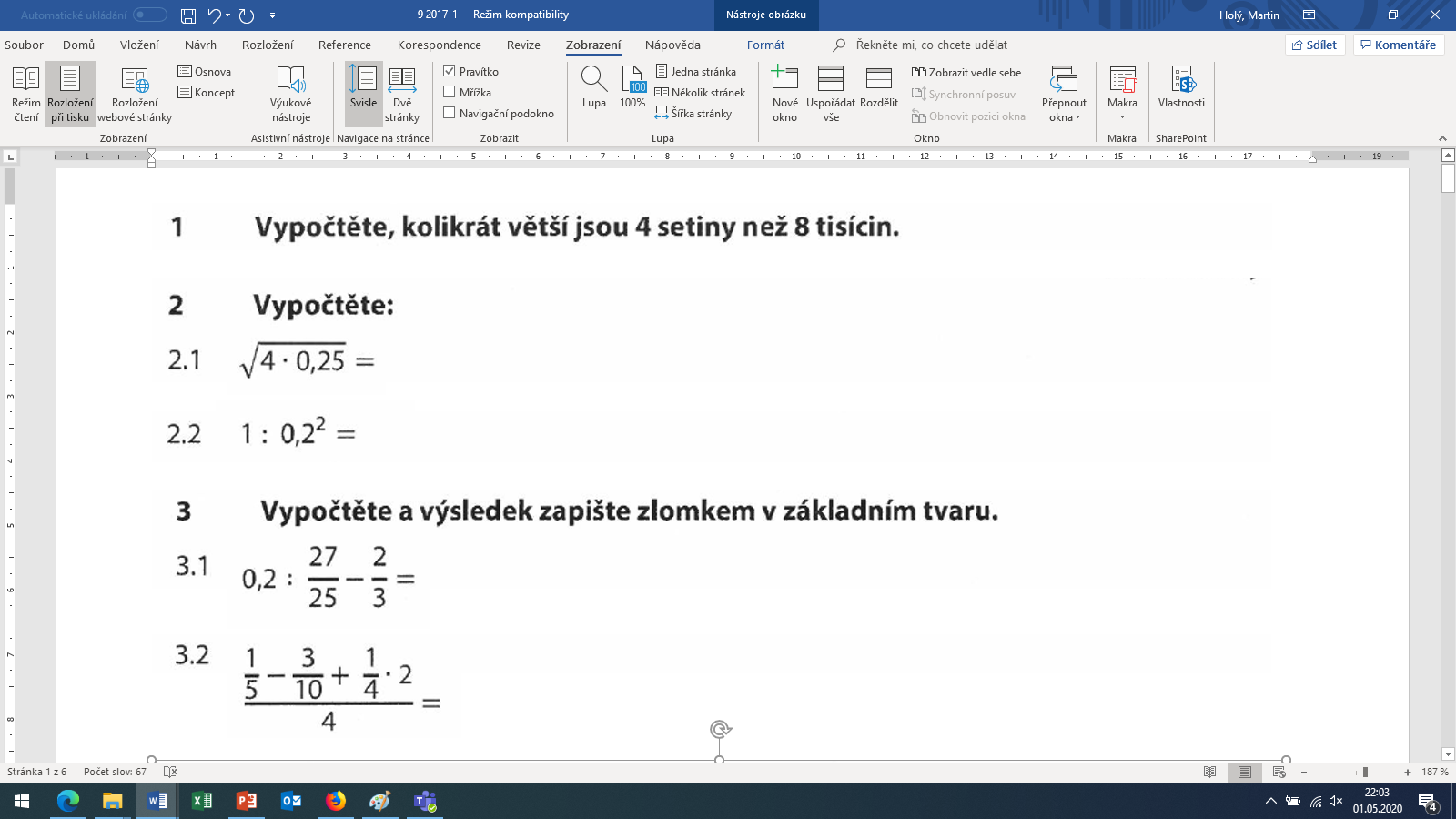 5
9-2017-1
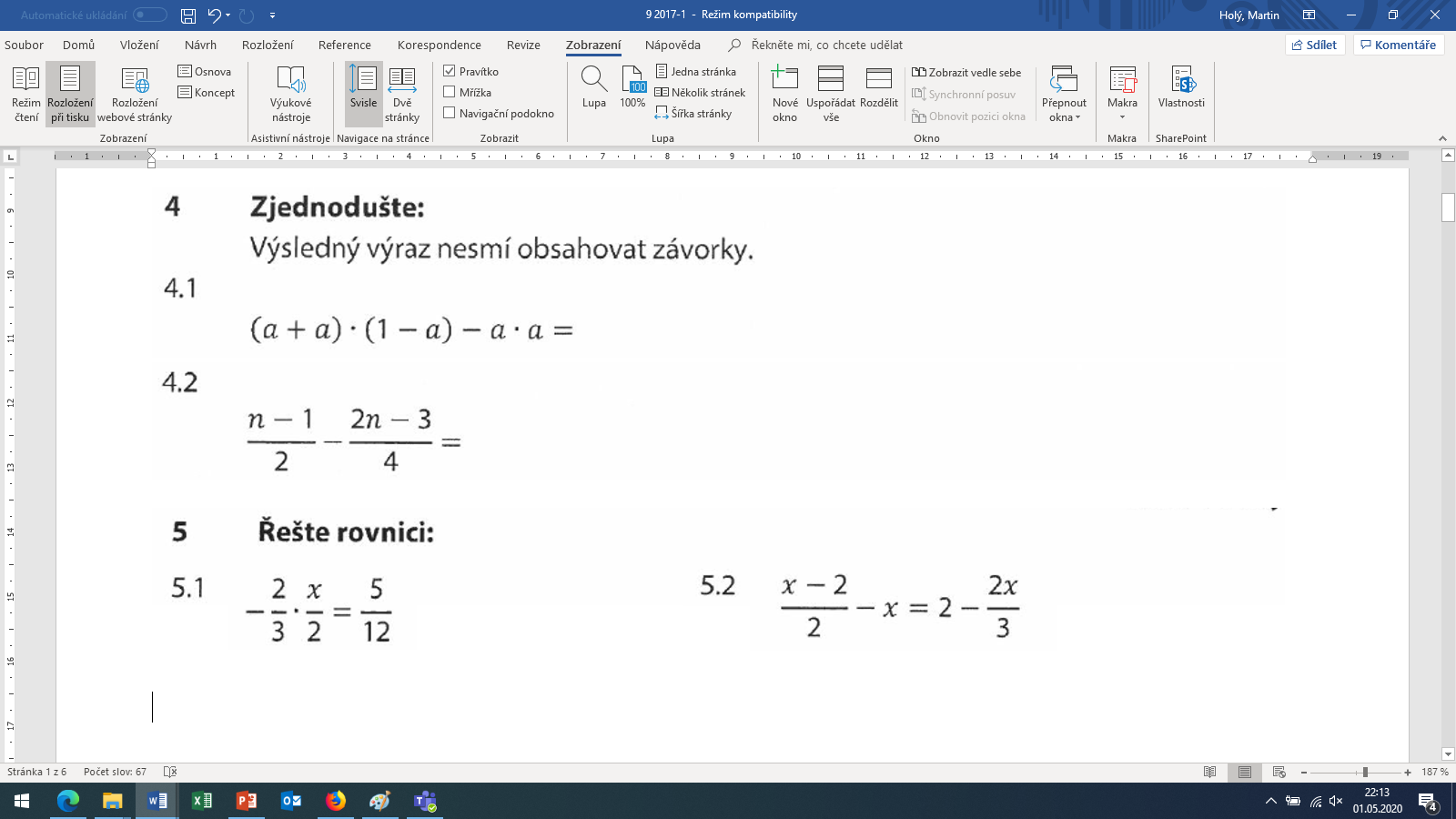 2a
2a – 2a2
– a2 =
2a – 3a2
/ .6
3x – 6 – 6x = 12 – 4x
/ .12
/ +4x + 6
–6 – 3x = 12 – 4x
/ :(-4)
x  = 18
9-2017-1
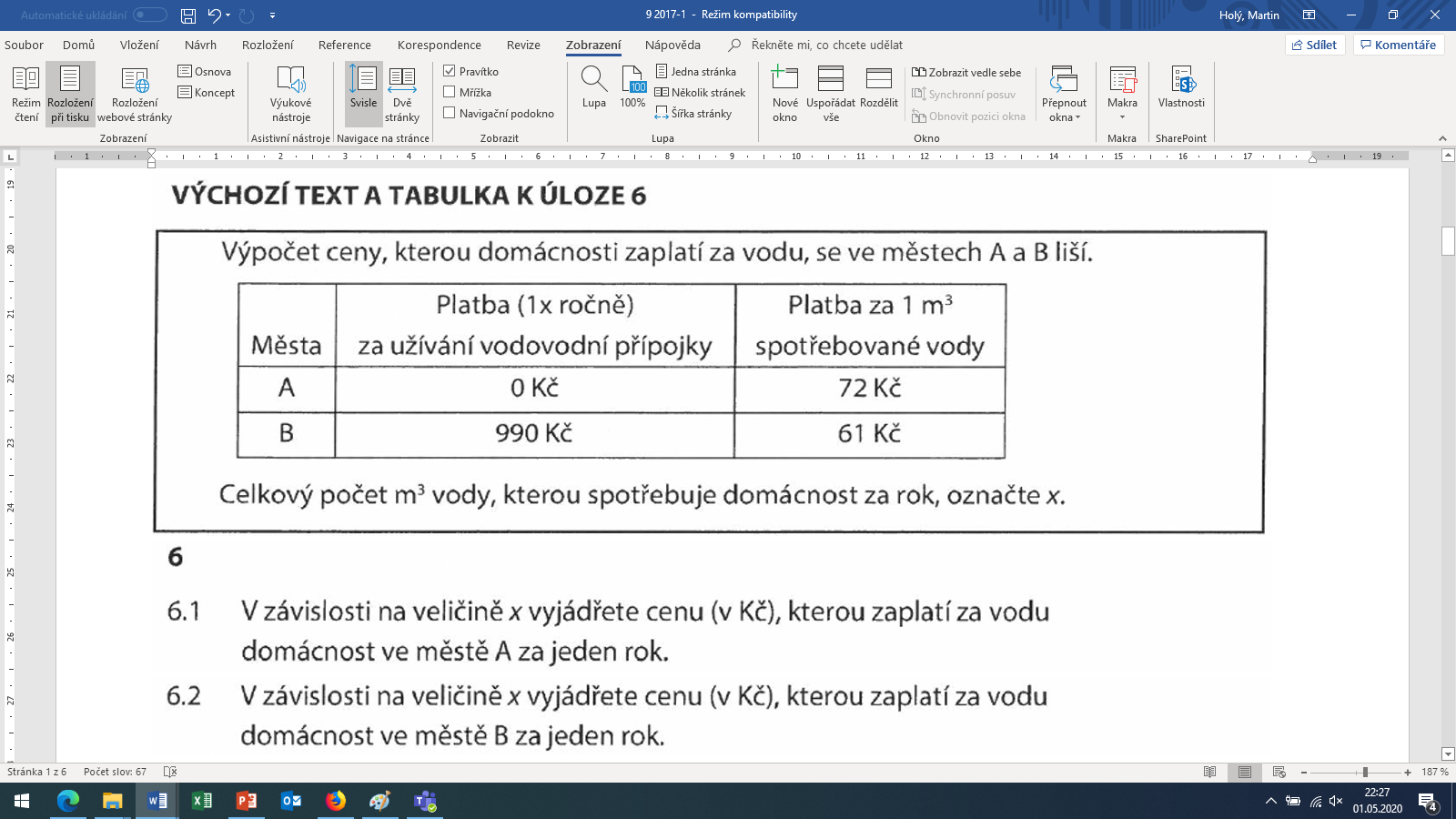 72x Kč
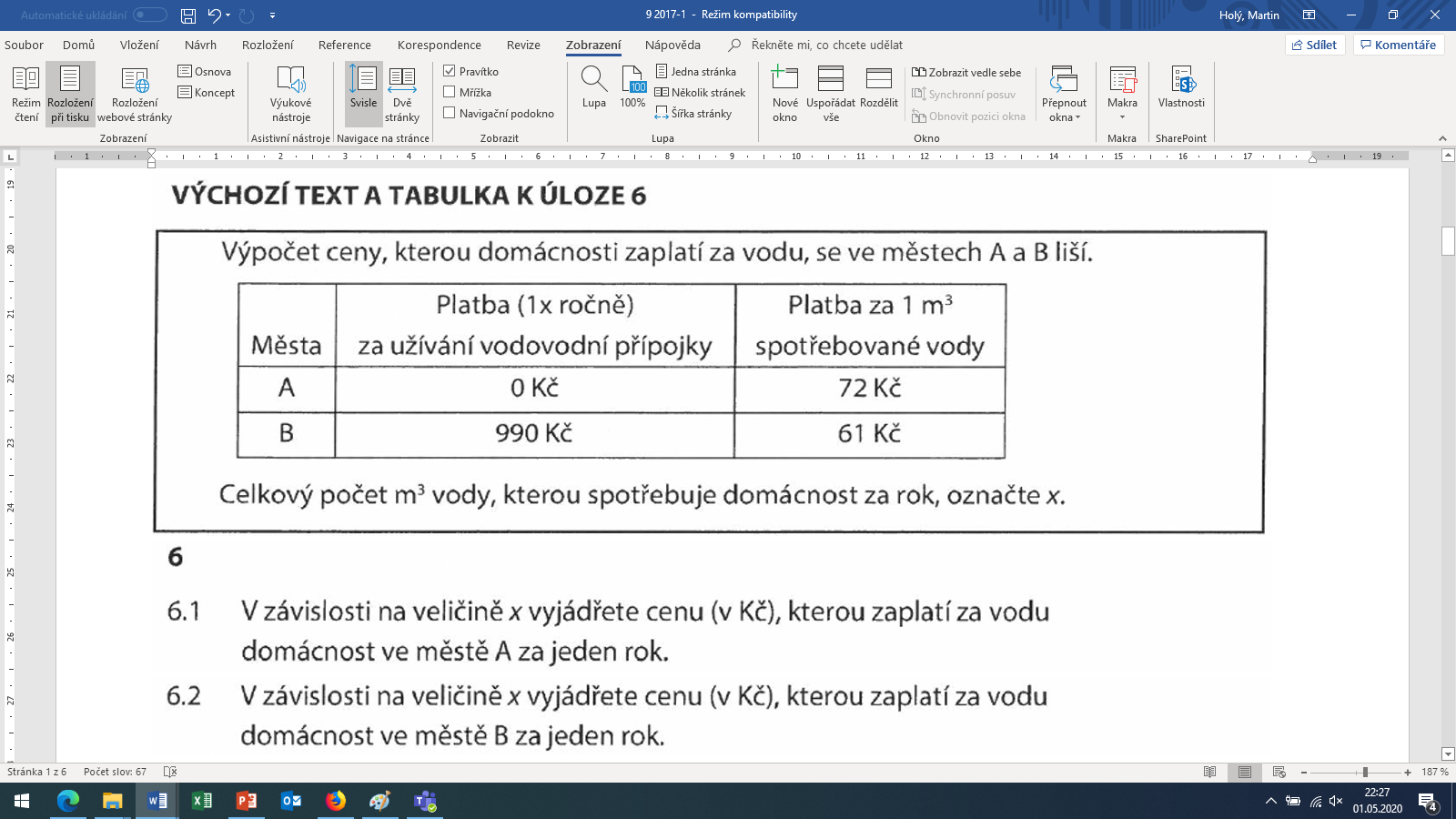 (990 + 61x) Kč
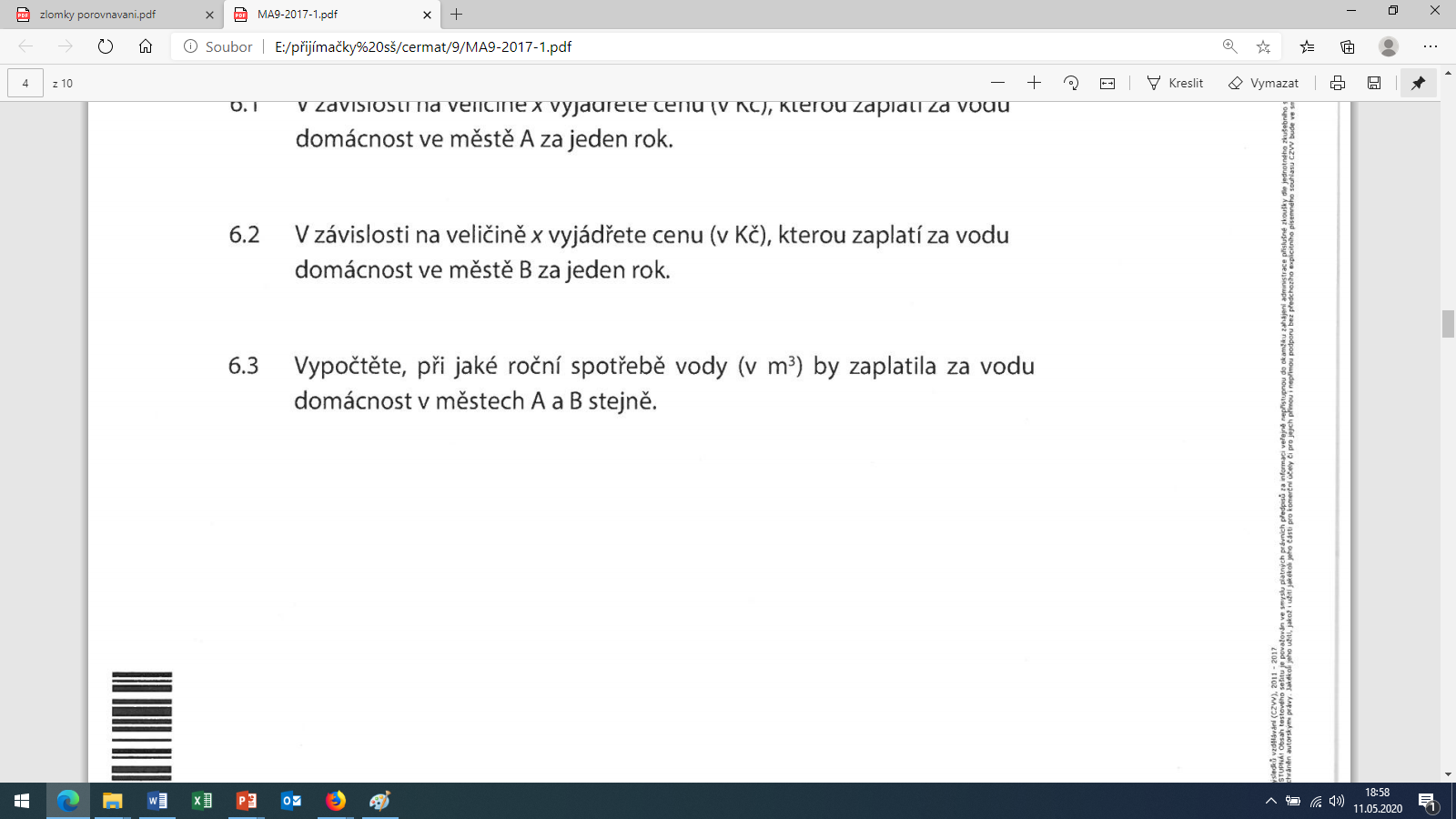 990 + 61x = 72 x
x = 90 m3
9-2017-1
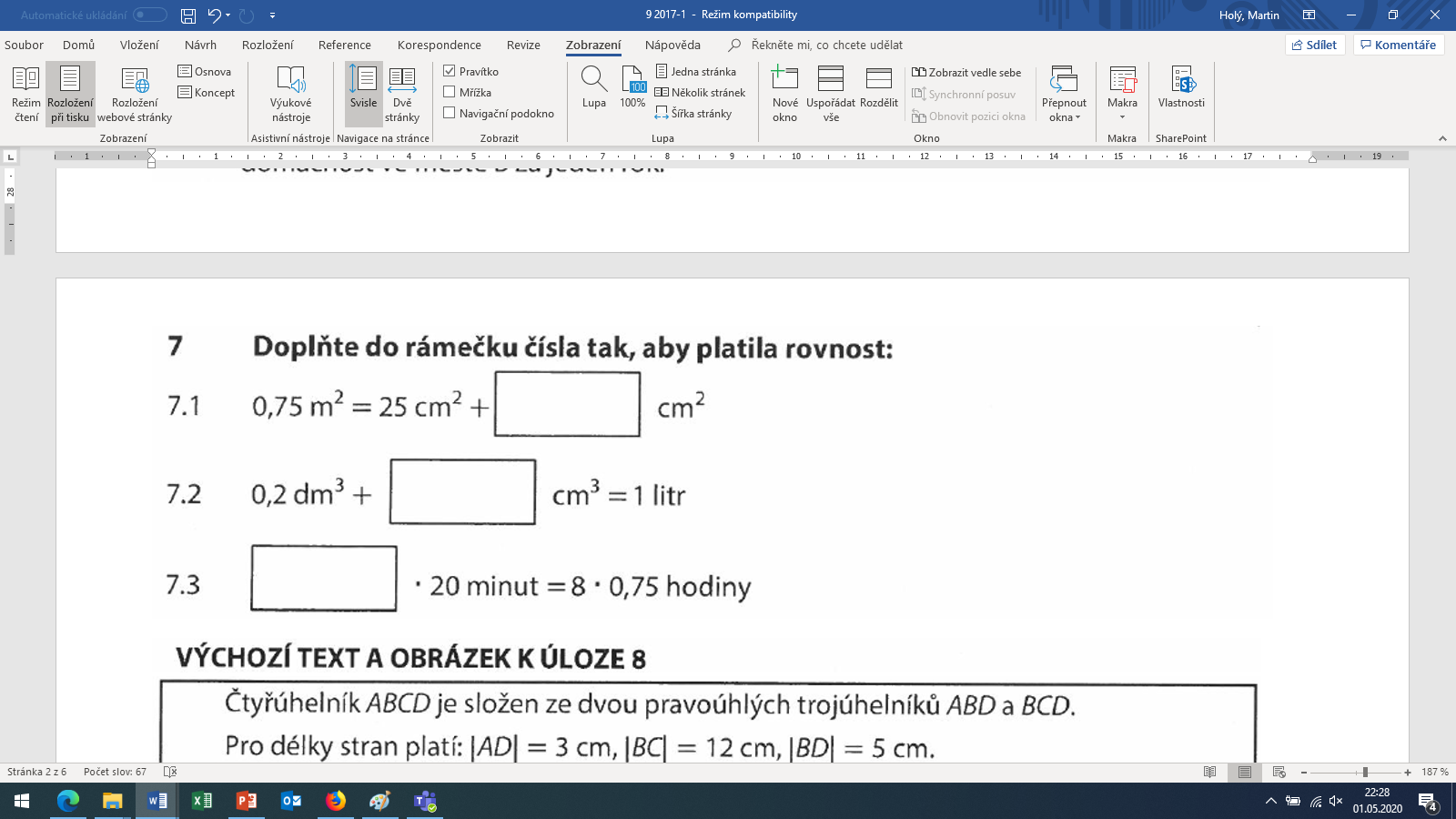 7 475
800
18
7 500 cm2 - 25 cm2 = 7 475 cm2
0,75 m2 = 7 500 cm2
1 litr = 1000 cm3
0,2 dm3 = 200 cm3
1000 cm3 - 200 cm3 = 800 cm3
8 . 0,75 hodiny = 8 . 45 minut = 360 minut
360 minut : 20 minut = 18
9-2017-1
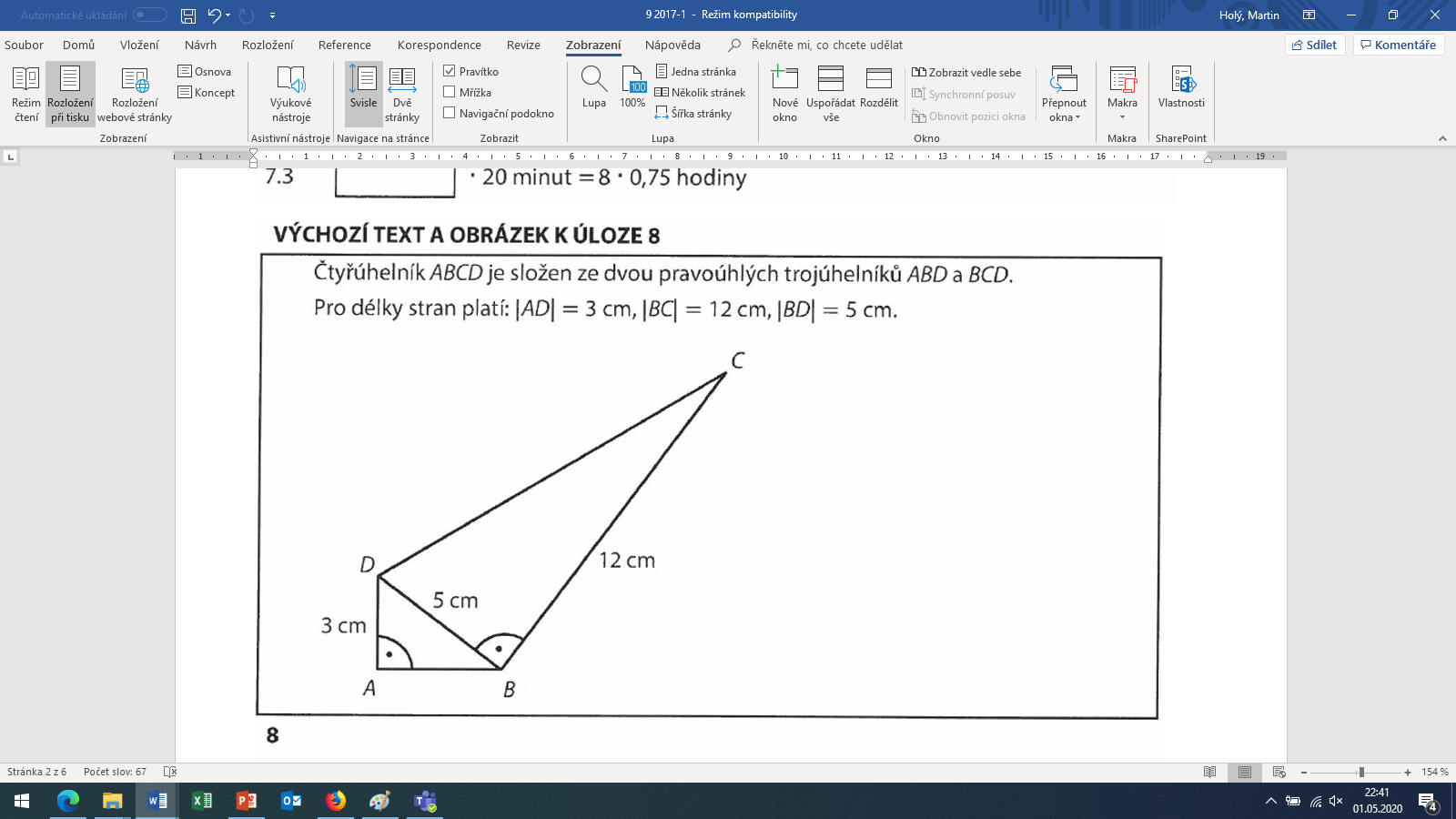 x2 = 52 - 32
y2 = 52 + 122
y
x
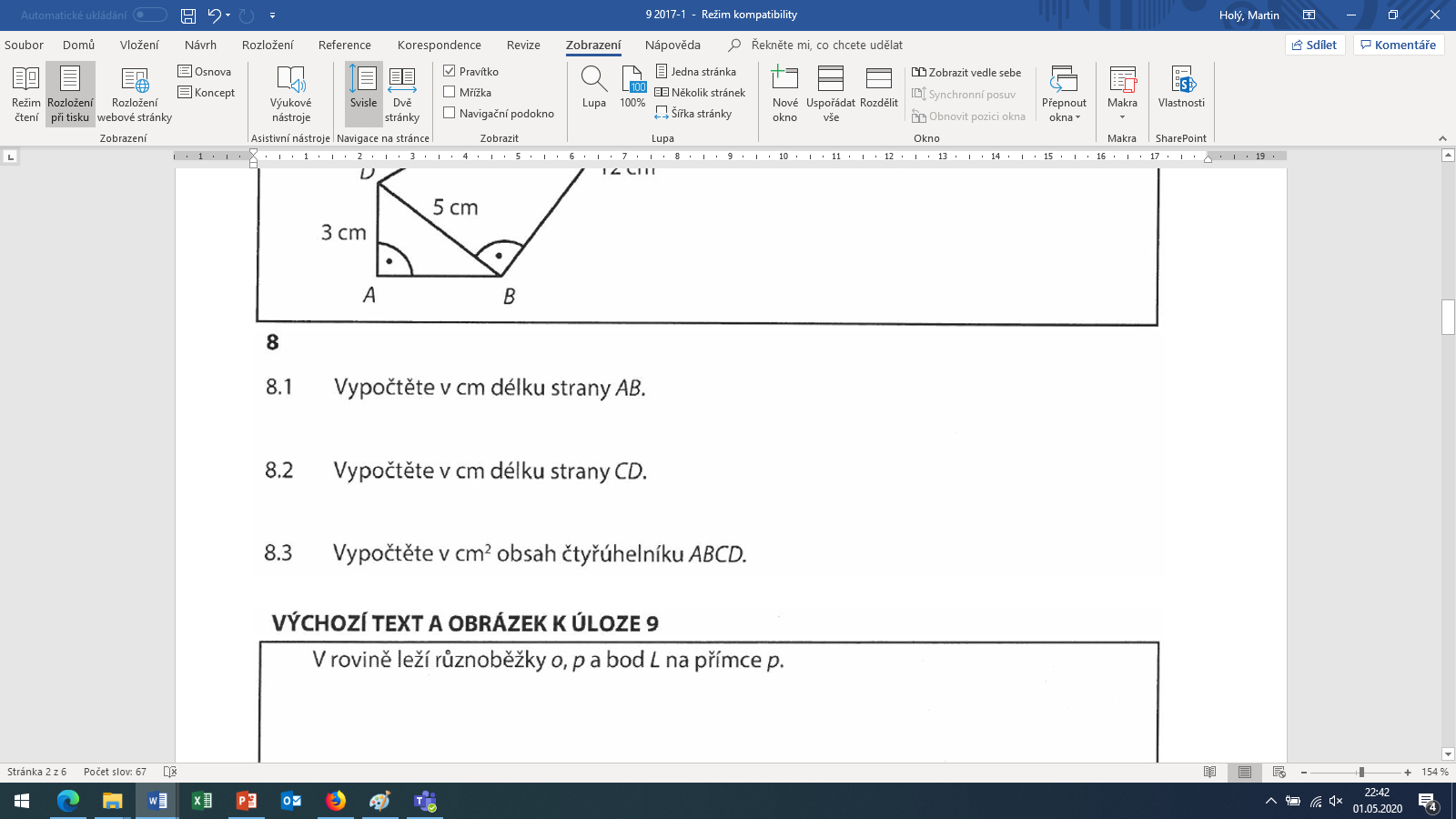 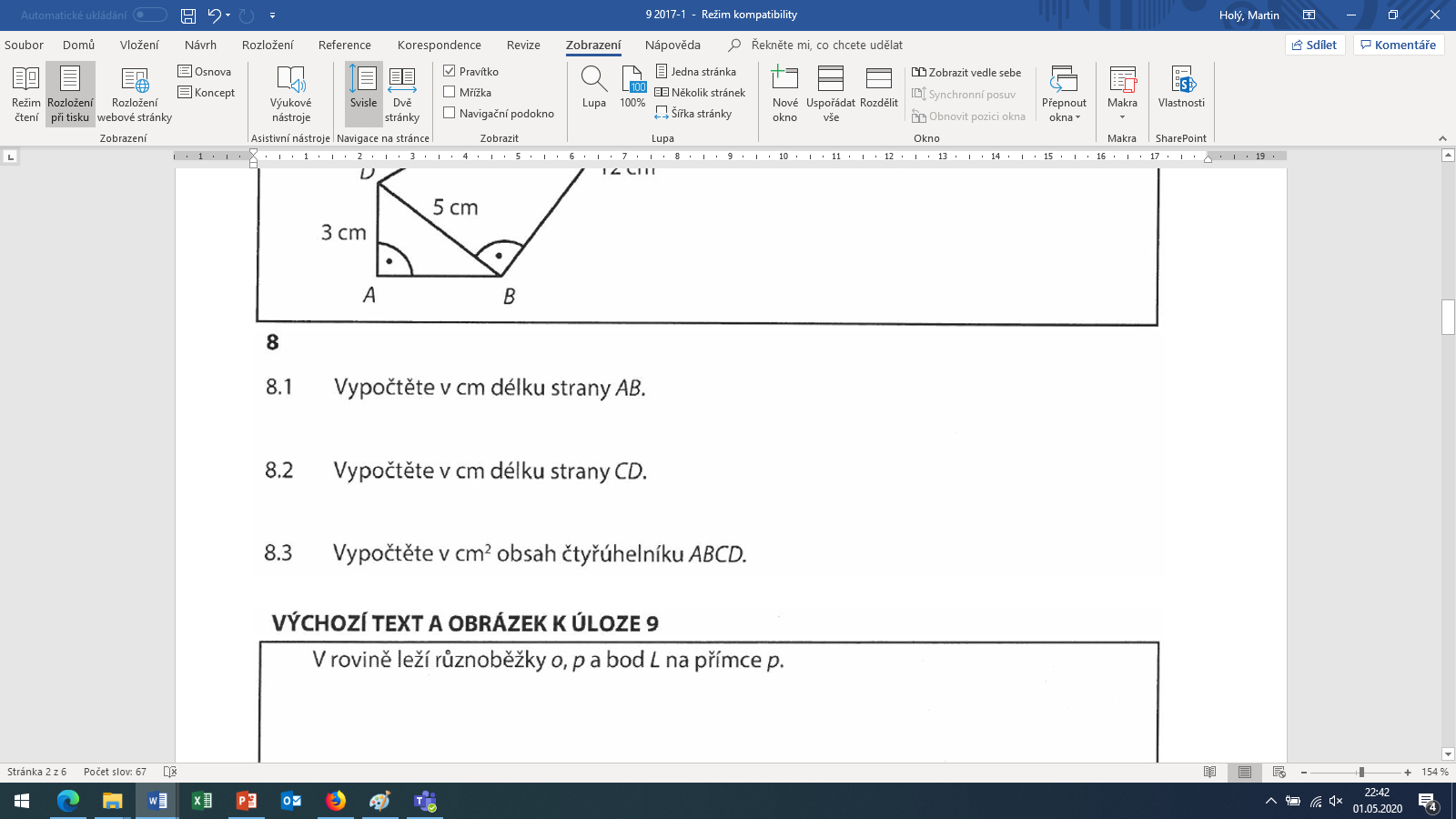 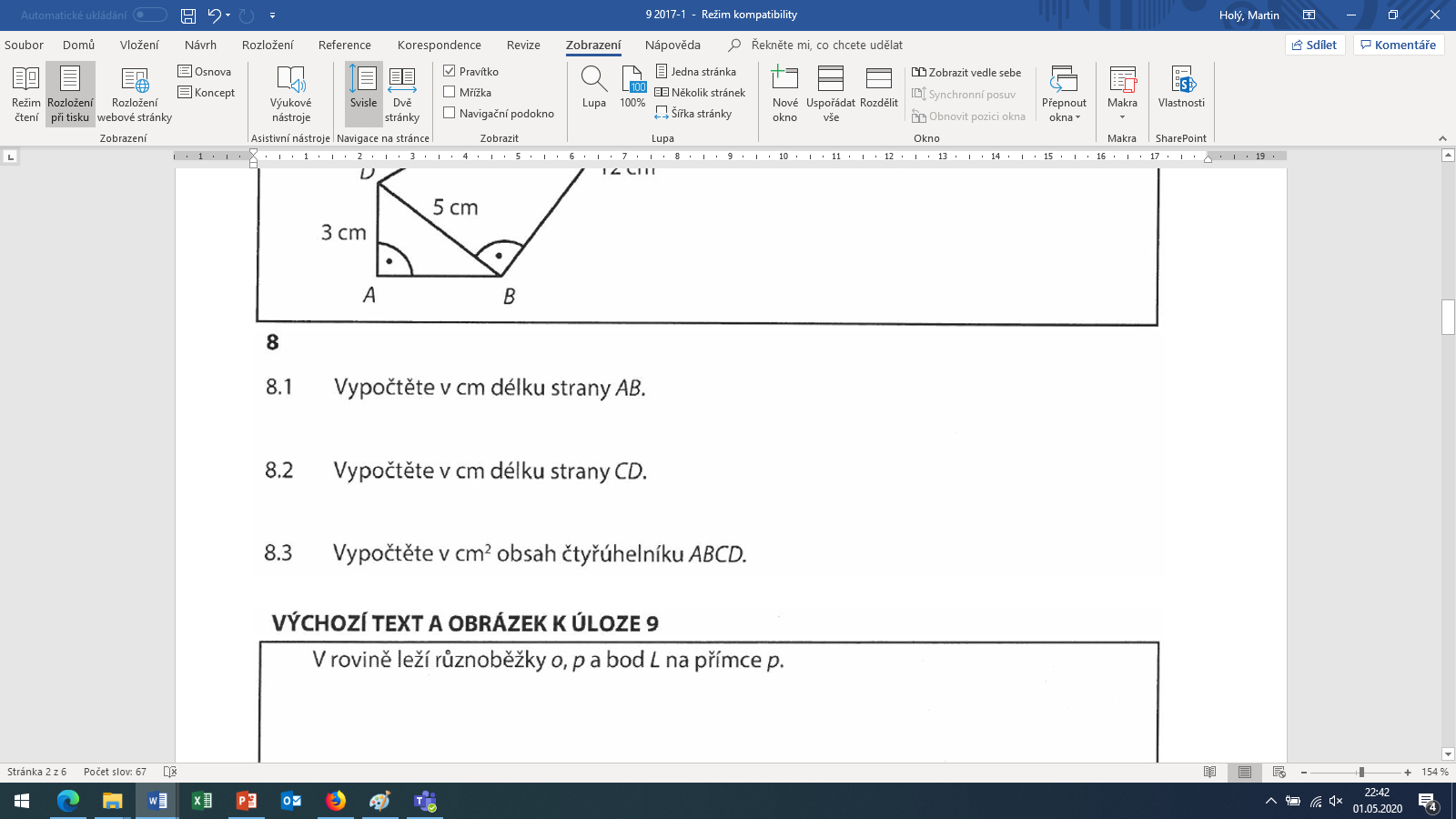 9-2017-1
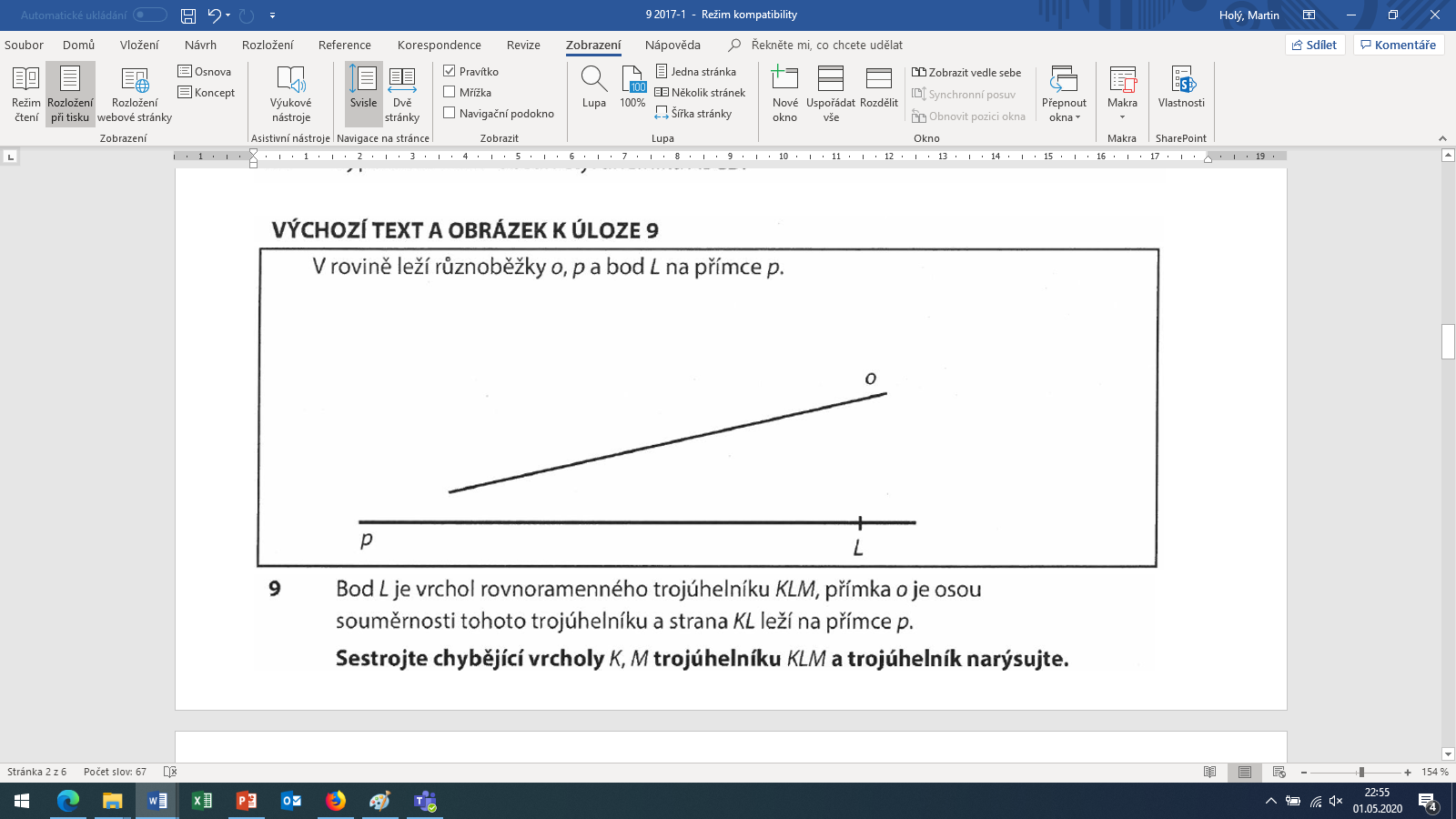 M
K
M
osa souměrnosti v rovnoramenném △ je kolmá na základnu a prochází protějším vrcholem.
o
K
L
9-2017-1
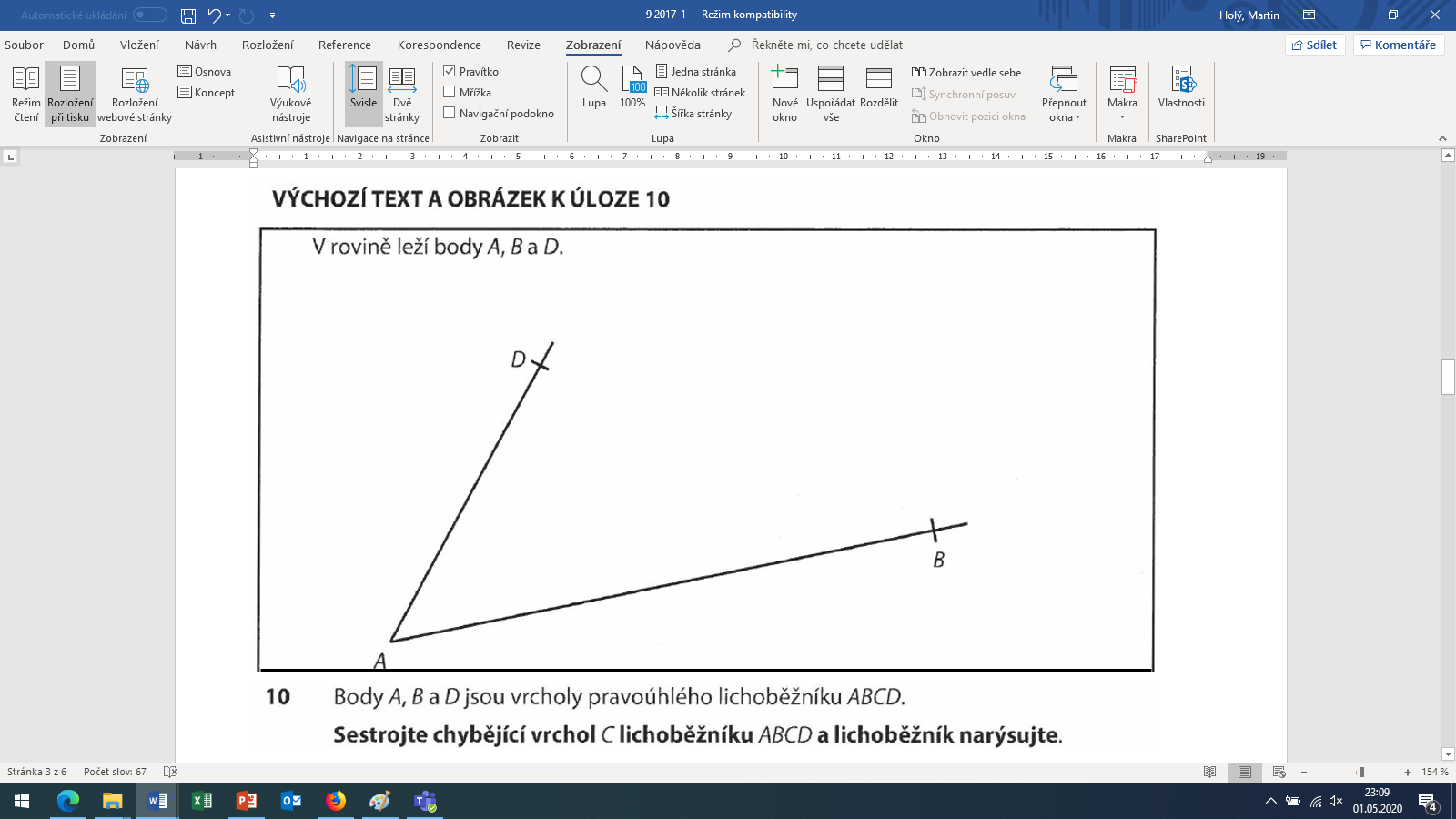 C
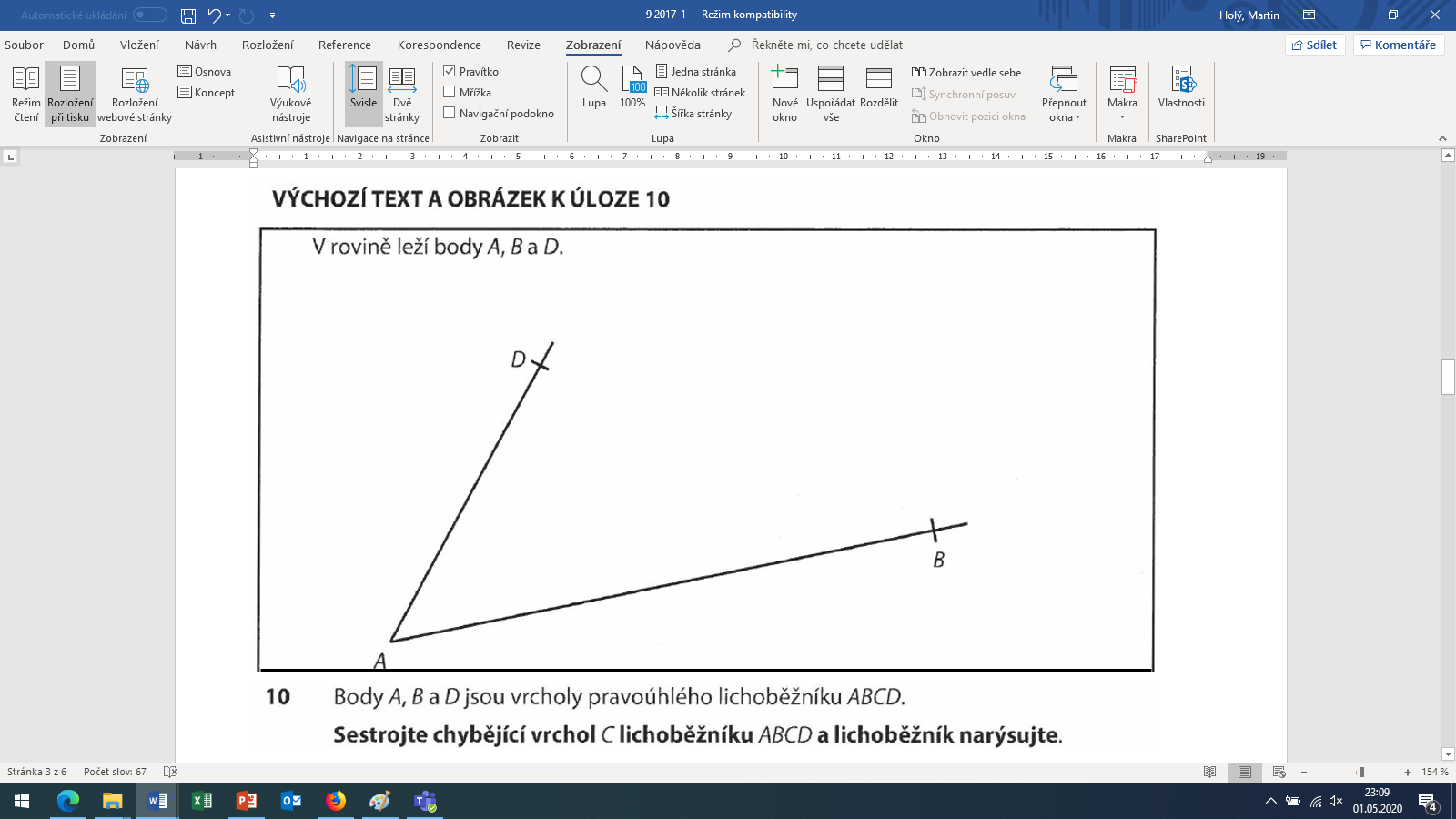 9-2017-1
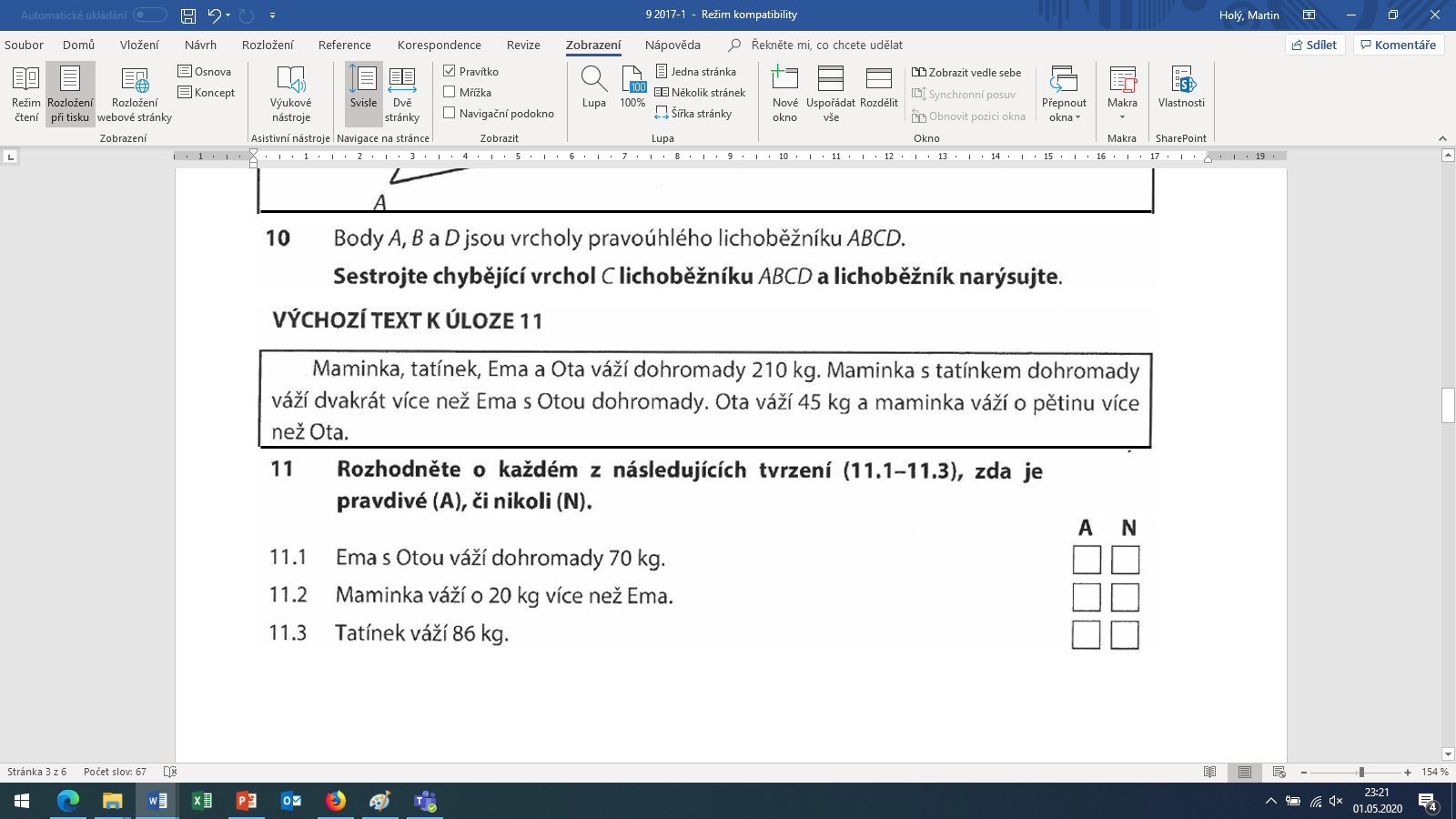 70 kg
Ema + Ota ………………. x
140 kg
Maminka + tatínek … 2x
x + 2x = 210
3x = 210
x = 70
9-2017-1
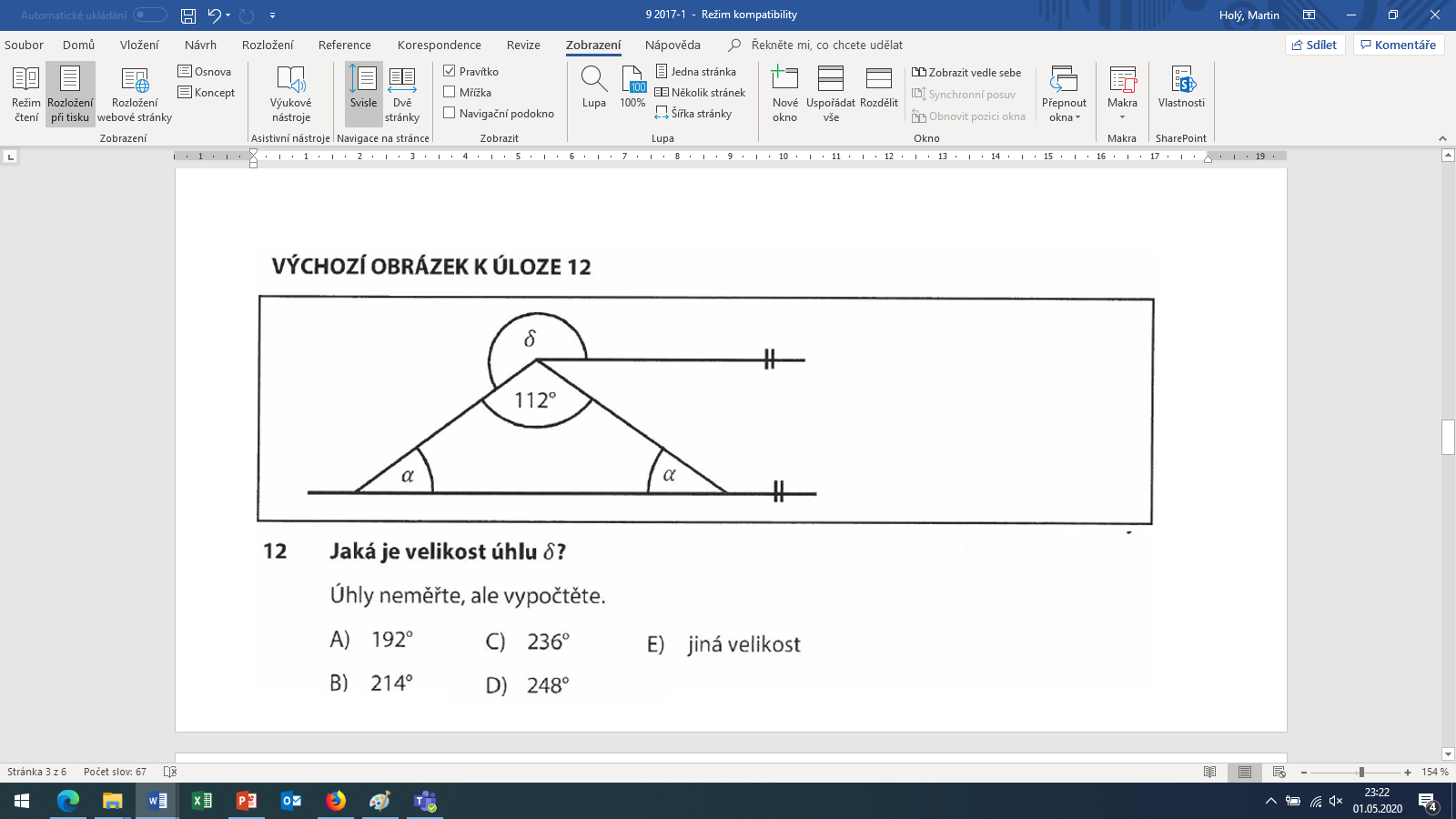 340
α = (1800 - 1120) : 2 = 340
δ = 3600 - (1120 + 340) = 2140
9-2017-1
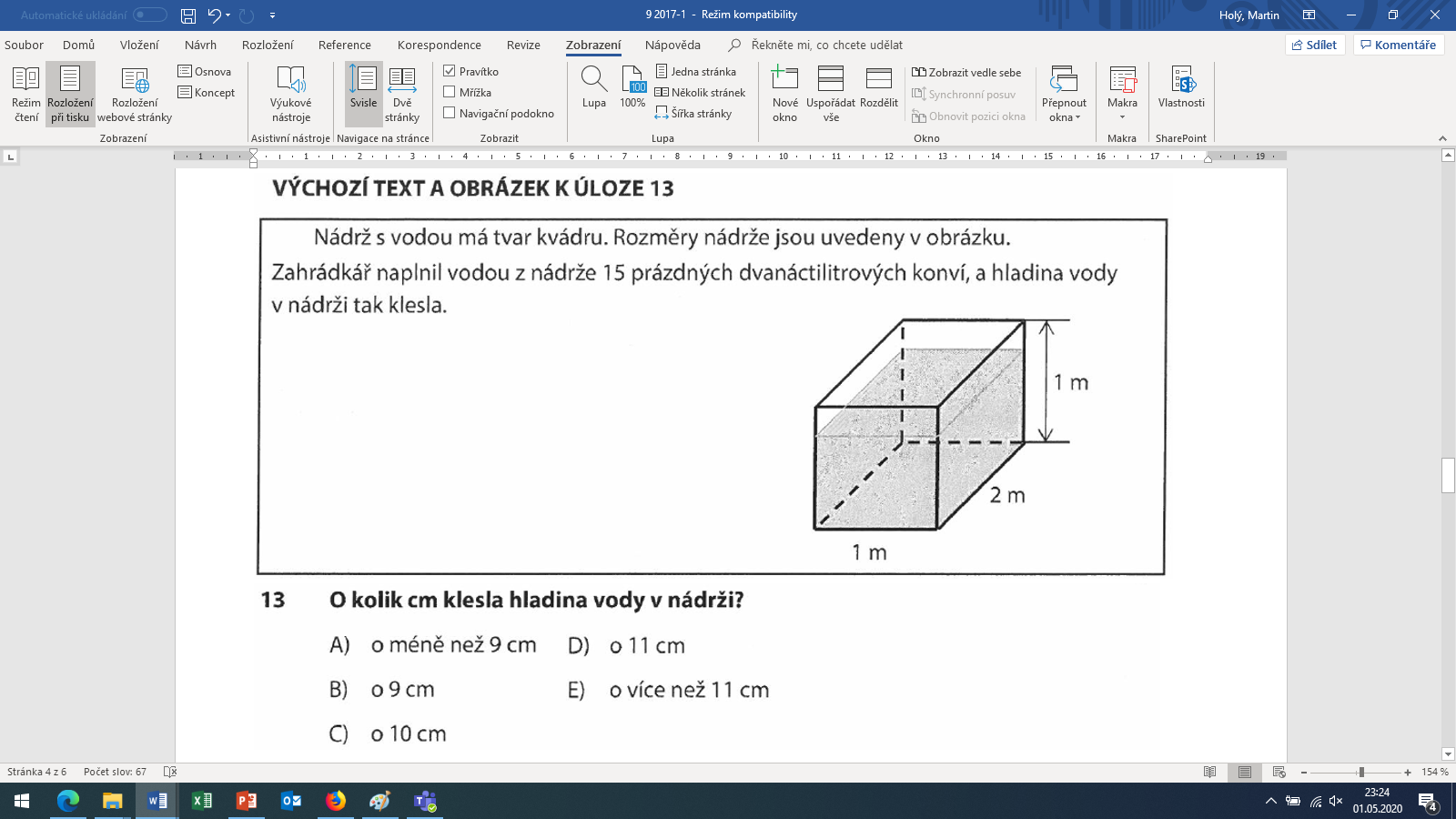 15 . 12 = 180 litrů = 0,18 m3
V = a . b . c
c
0,18 = 1 . 2 . c
0,18 = 2 . c
b =
c = 0,09 m = 9 cm
a =
9-2017-1
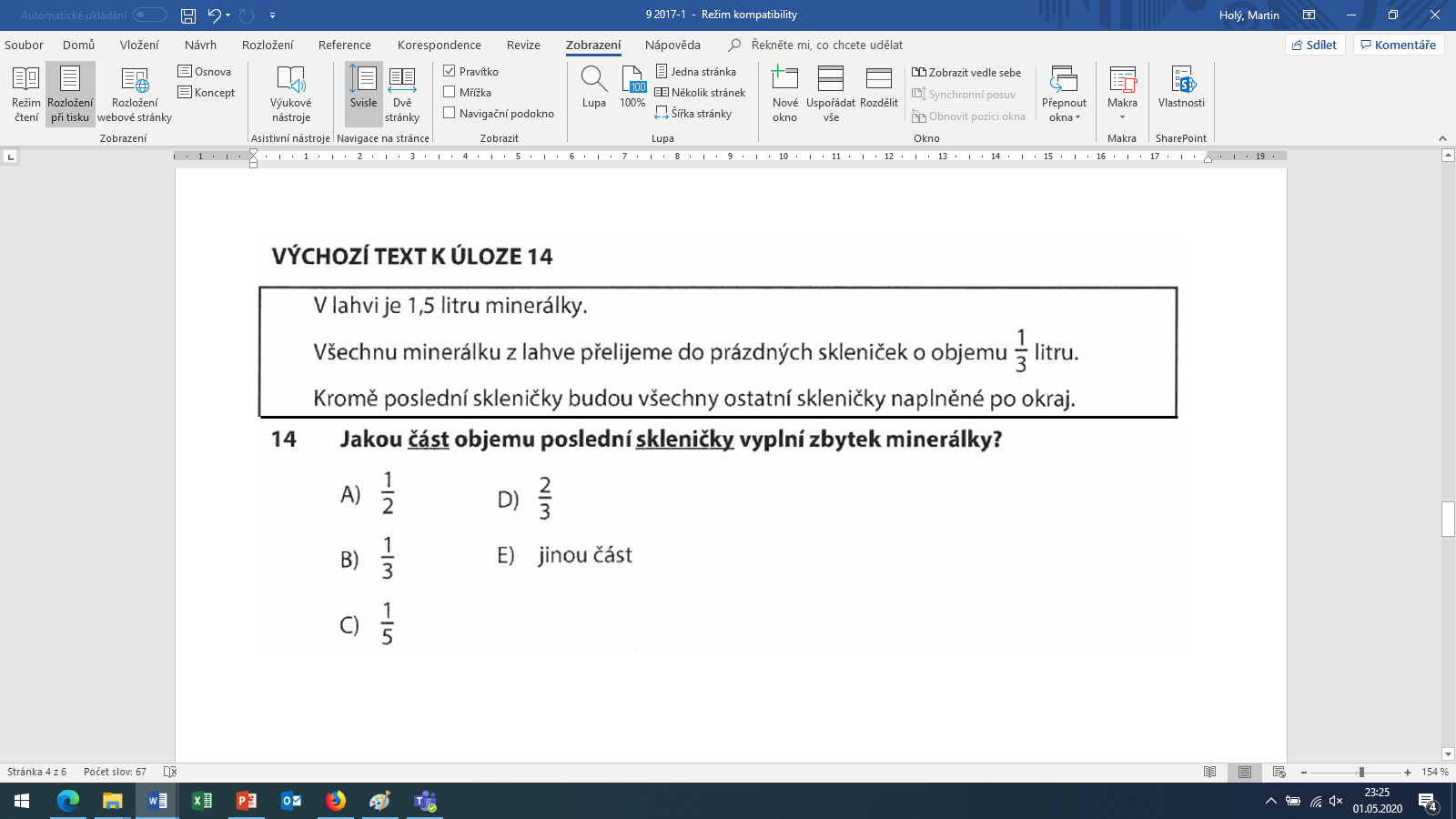 9-2017-1
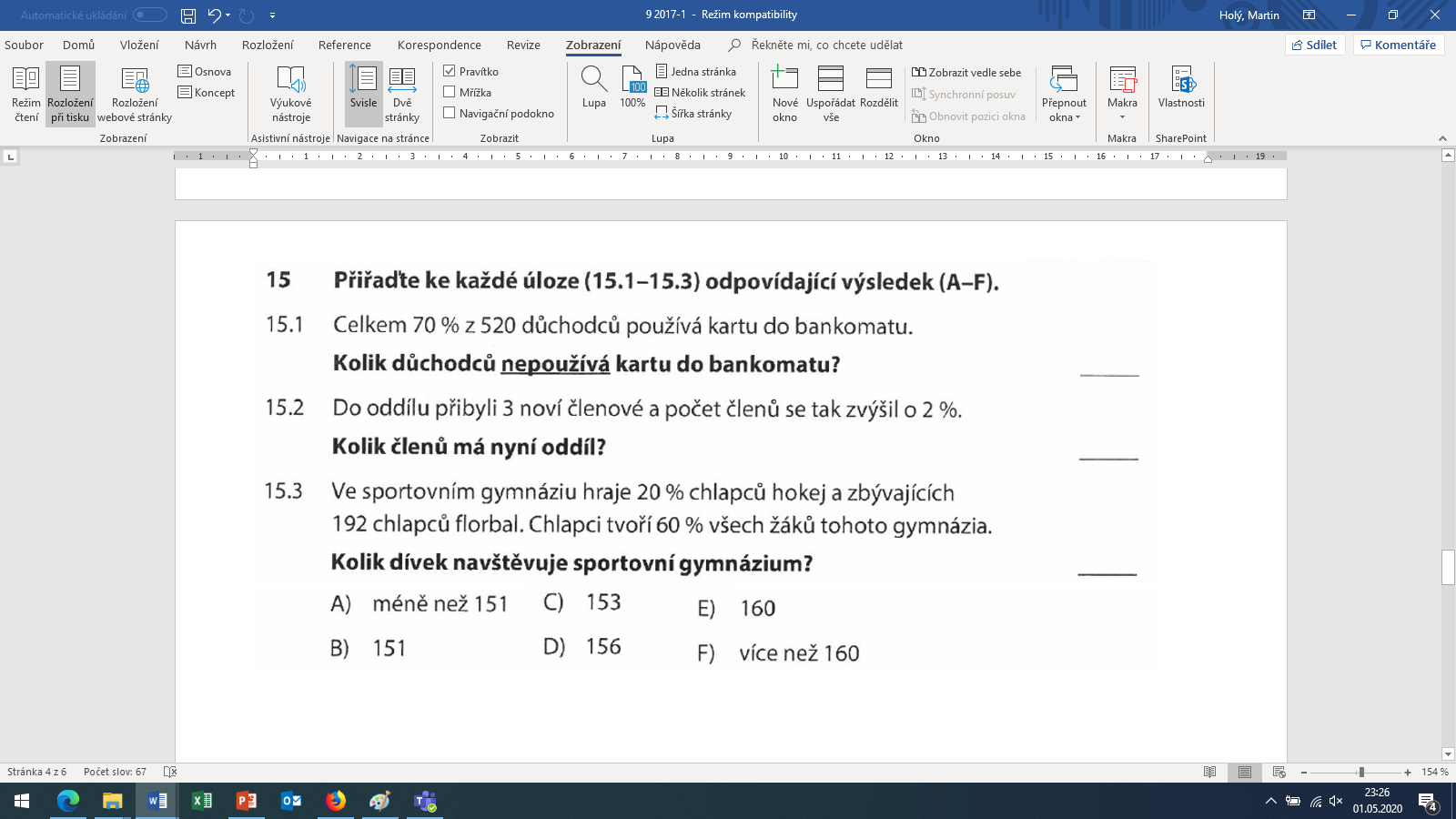 D
C
E
80% = 192
100% = 240 chlapců
2% = 3 členové
60% = 240 chlapců
102% = 153 členů
40% = 160 dívek
9-2017-1
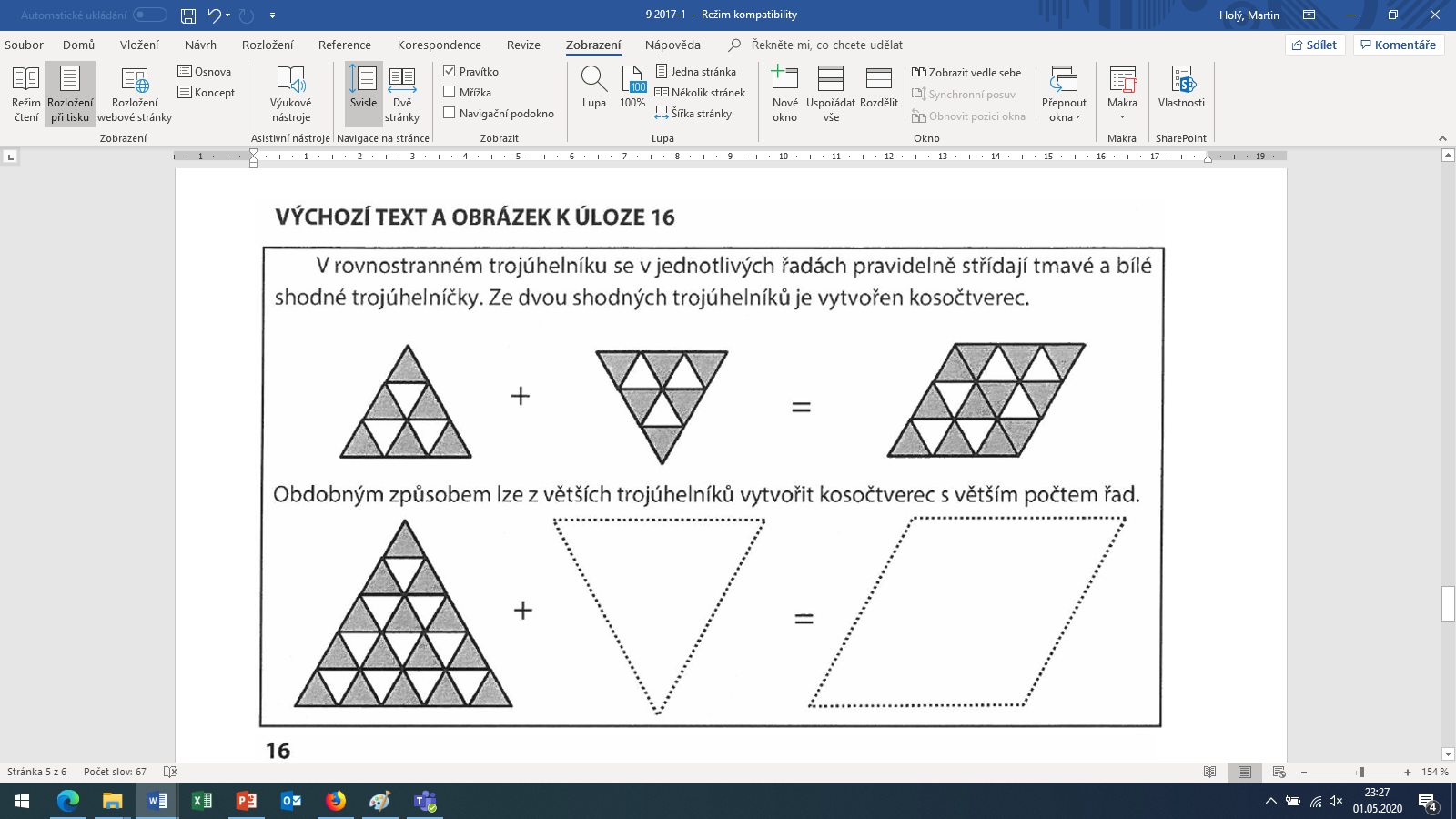 3 řady
v každé řadě
2 bílé + 4 tmavé
5 řad
20 řad
v každé řadě
v každé řadě
4 bílé + 6 tmavých
19 bílých + 21 tmavých
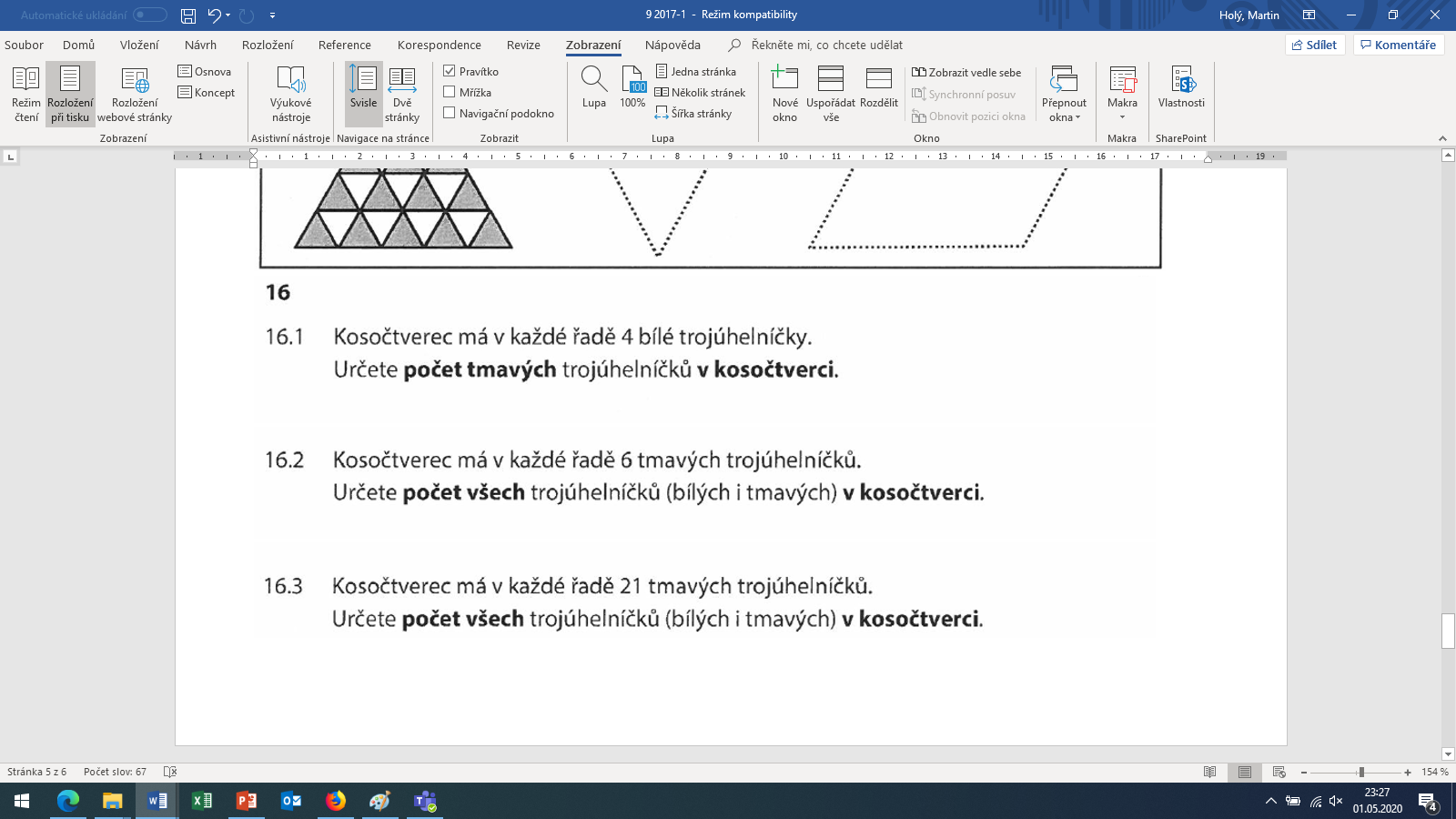 5 . 6 = 30 tmavých
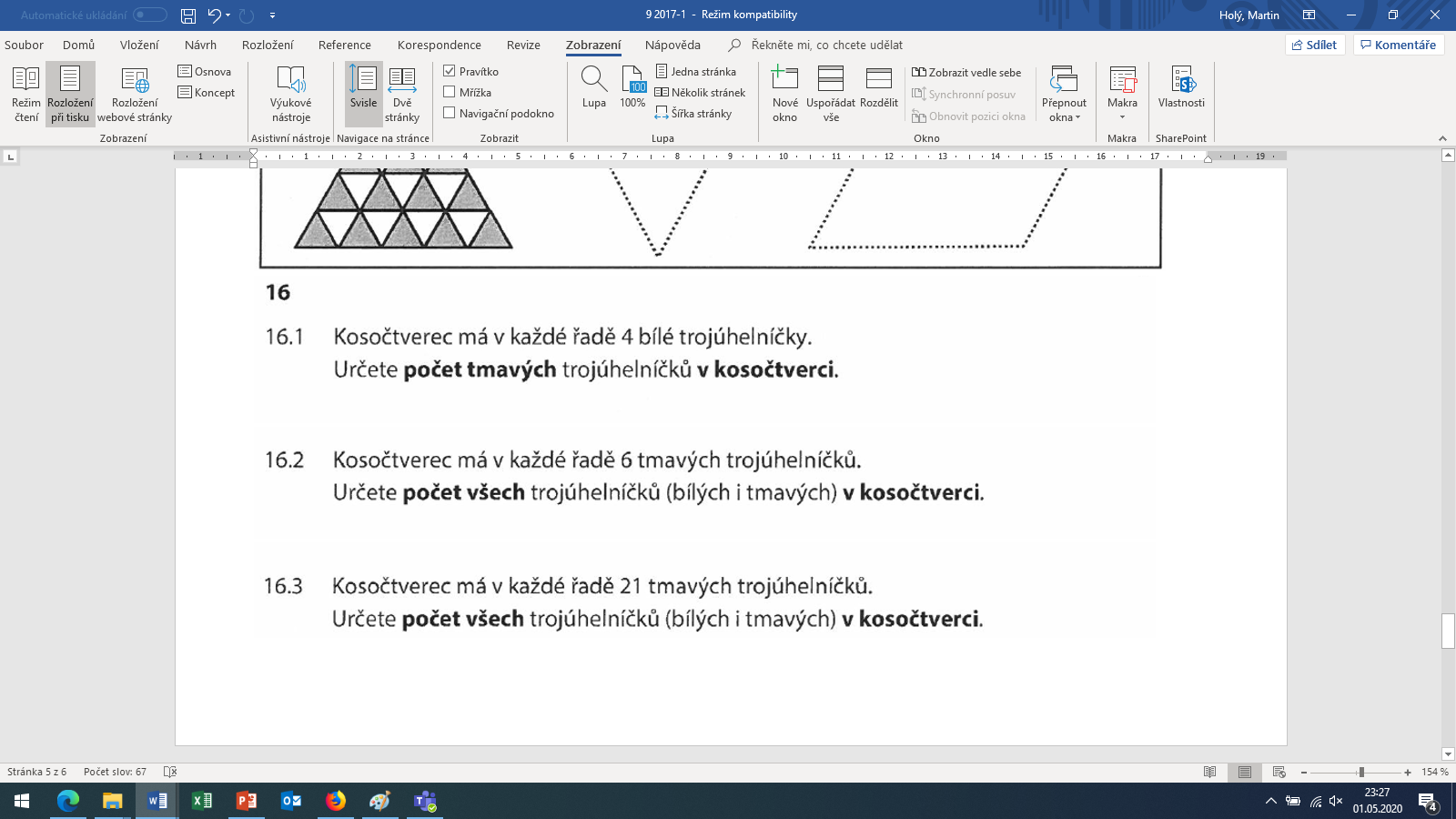 5 . (4 + 6) = 50
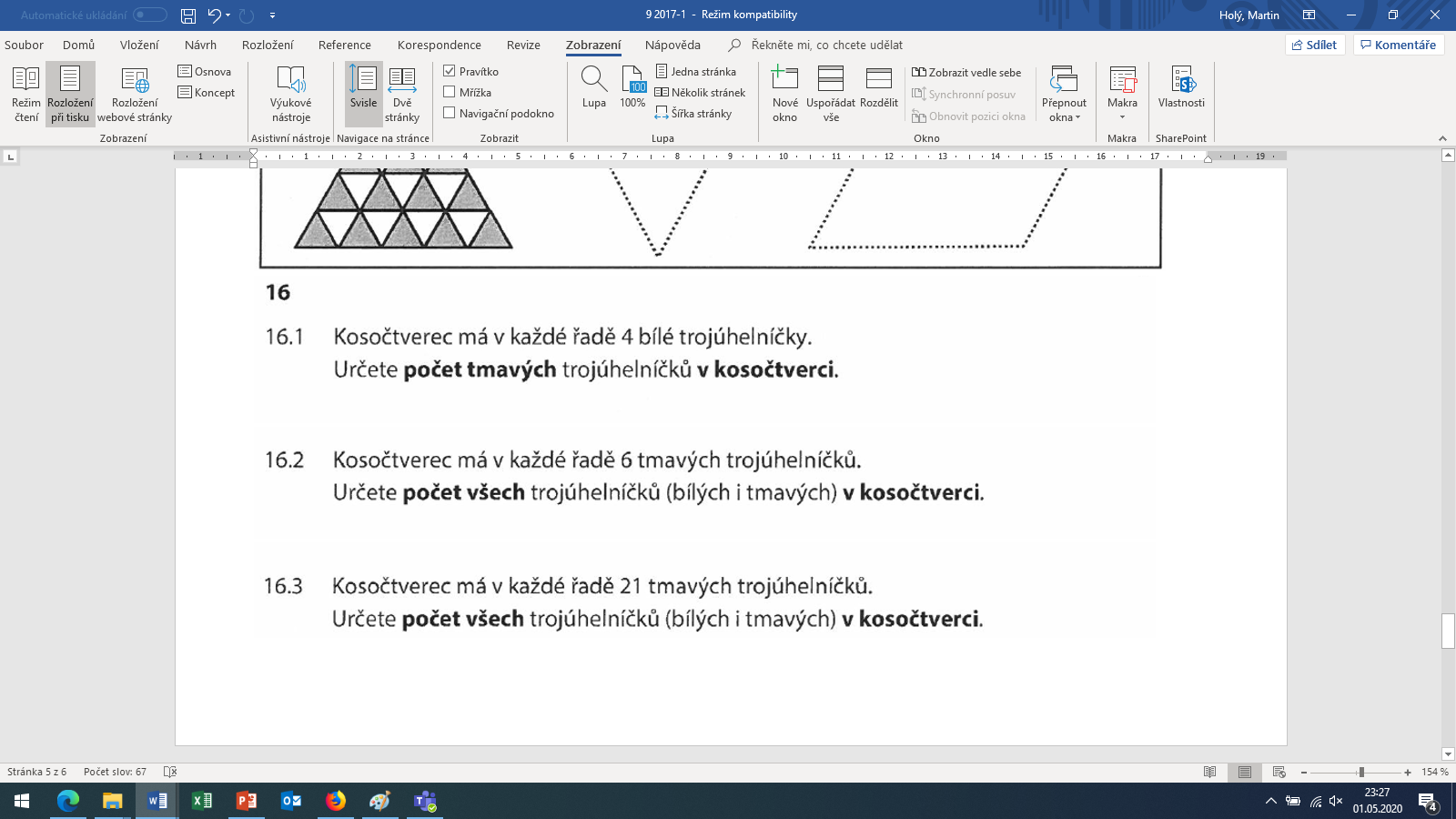 20 . (19 + 21) = 800
9-2017-1
Konec prezentace